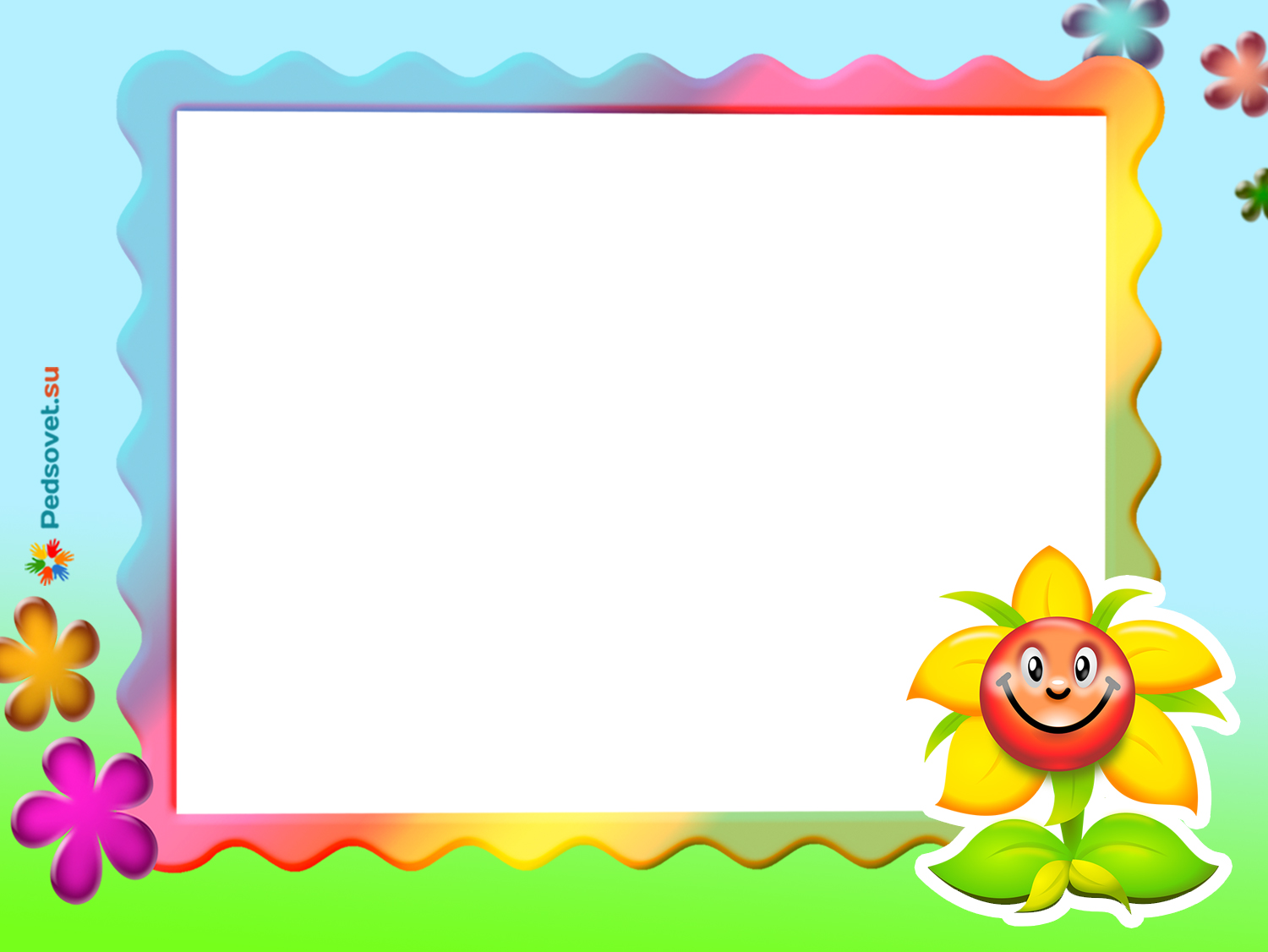 КГКП ясли-сад «Кораблик»
Конструирование ПТИЦЫ 
Старшая группа
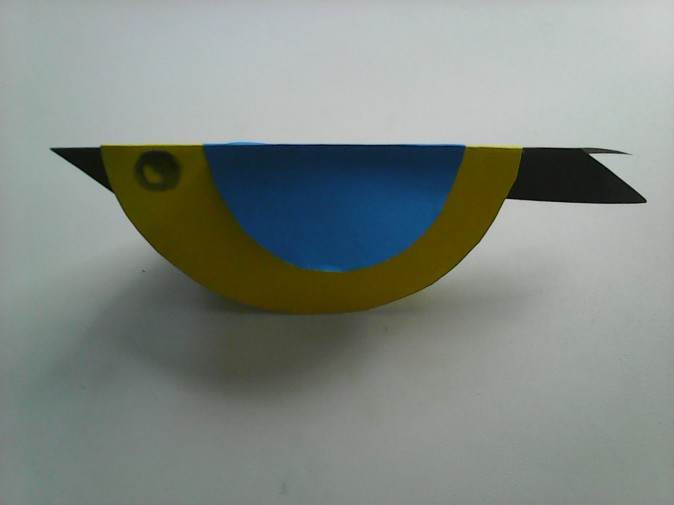 Различаемся мы цветом,

Встретишь нас зимой и летом,

Если крыльями взмахнем,-

Будем в небе голубом.

Мы умеем щебетать,

Каркать, петь и ворковать.

Нас весною позовите,

дети, кто мы? Назовите…
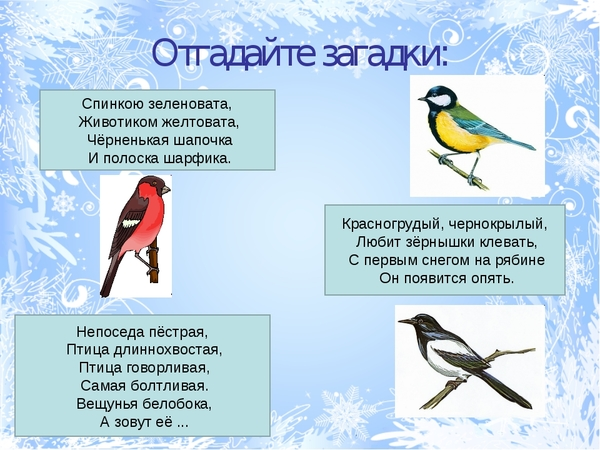 Шымшық- синица
Сүык торғай- снегирь
Сауысқан- сорока
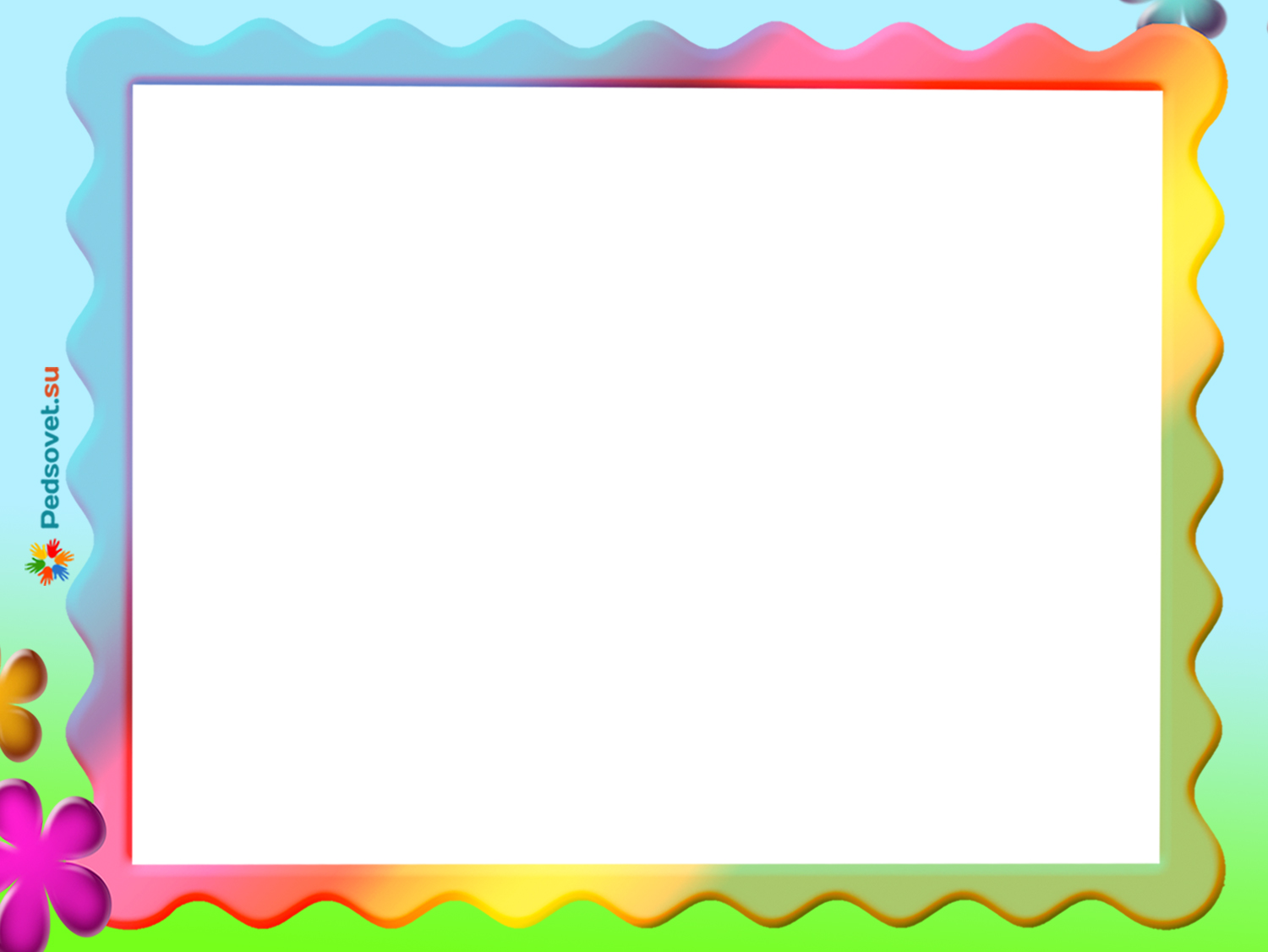 Ребята, давайте сделаем таких красивых птичек
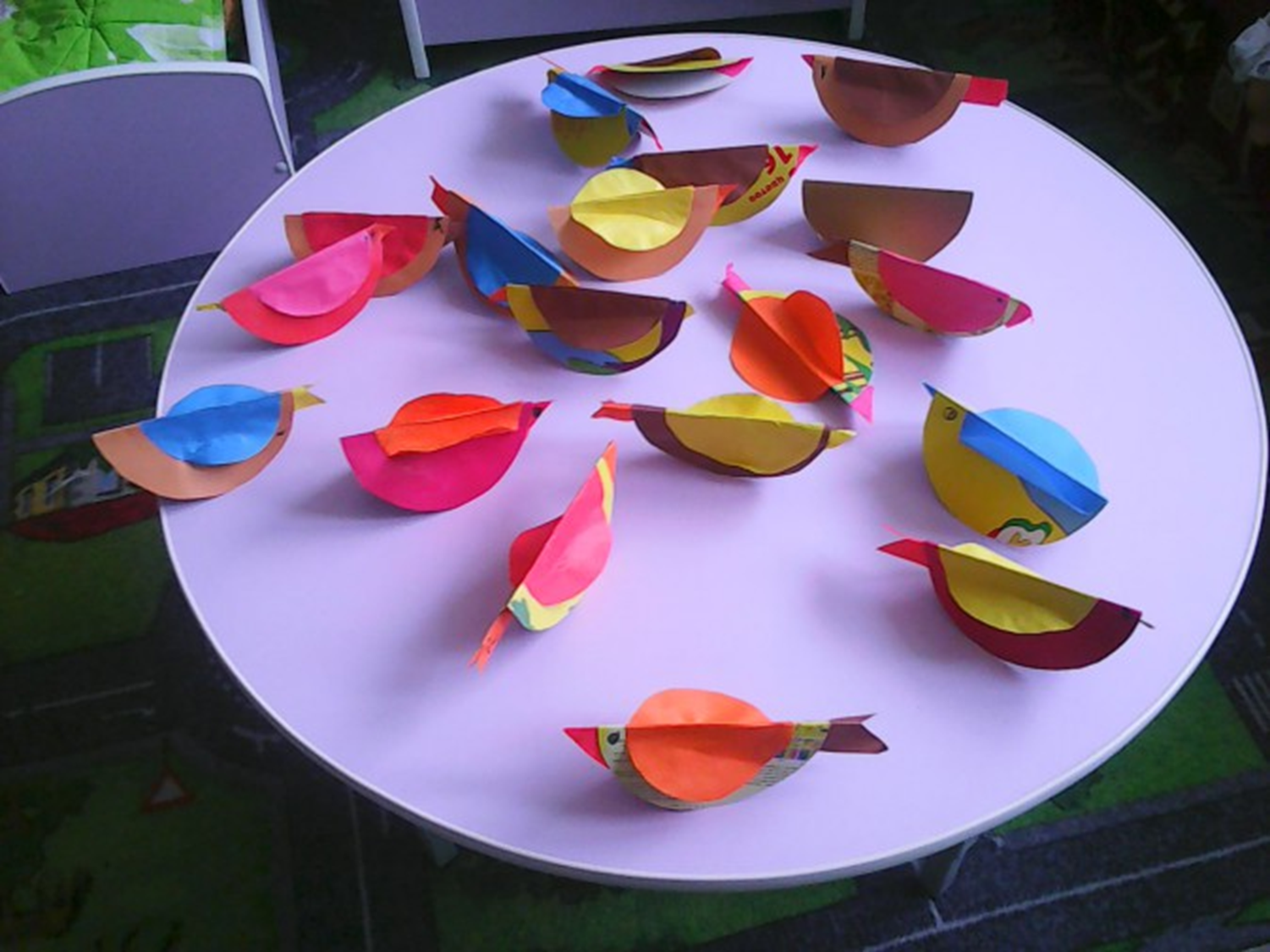 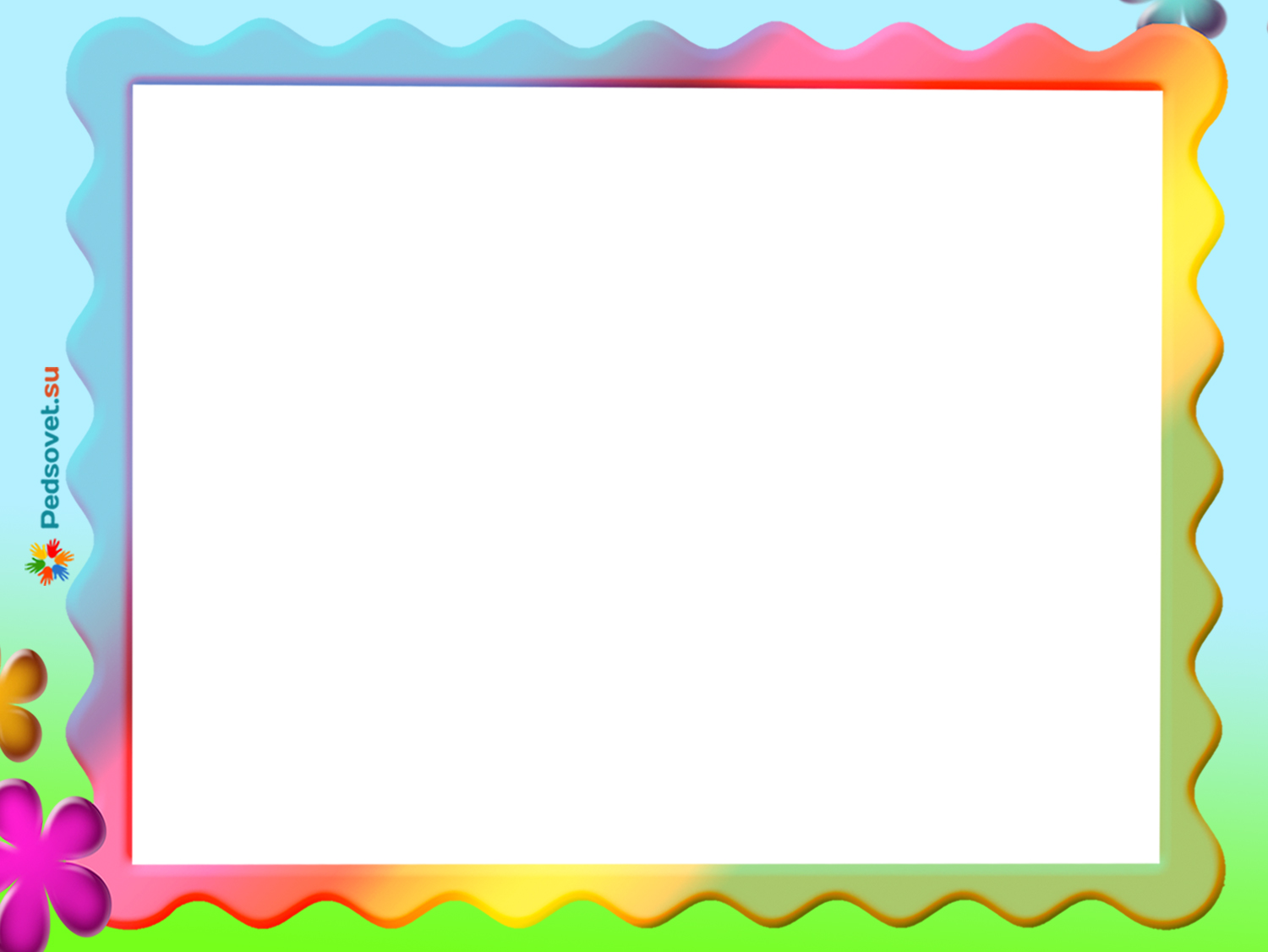 Для выполнения работы нам понадобится 2 круга разных размеров, большой и маленький. ,и разных цветов.
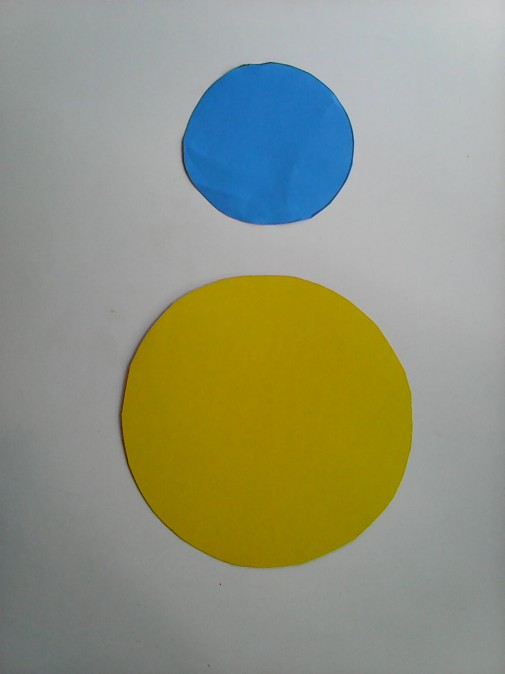 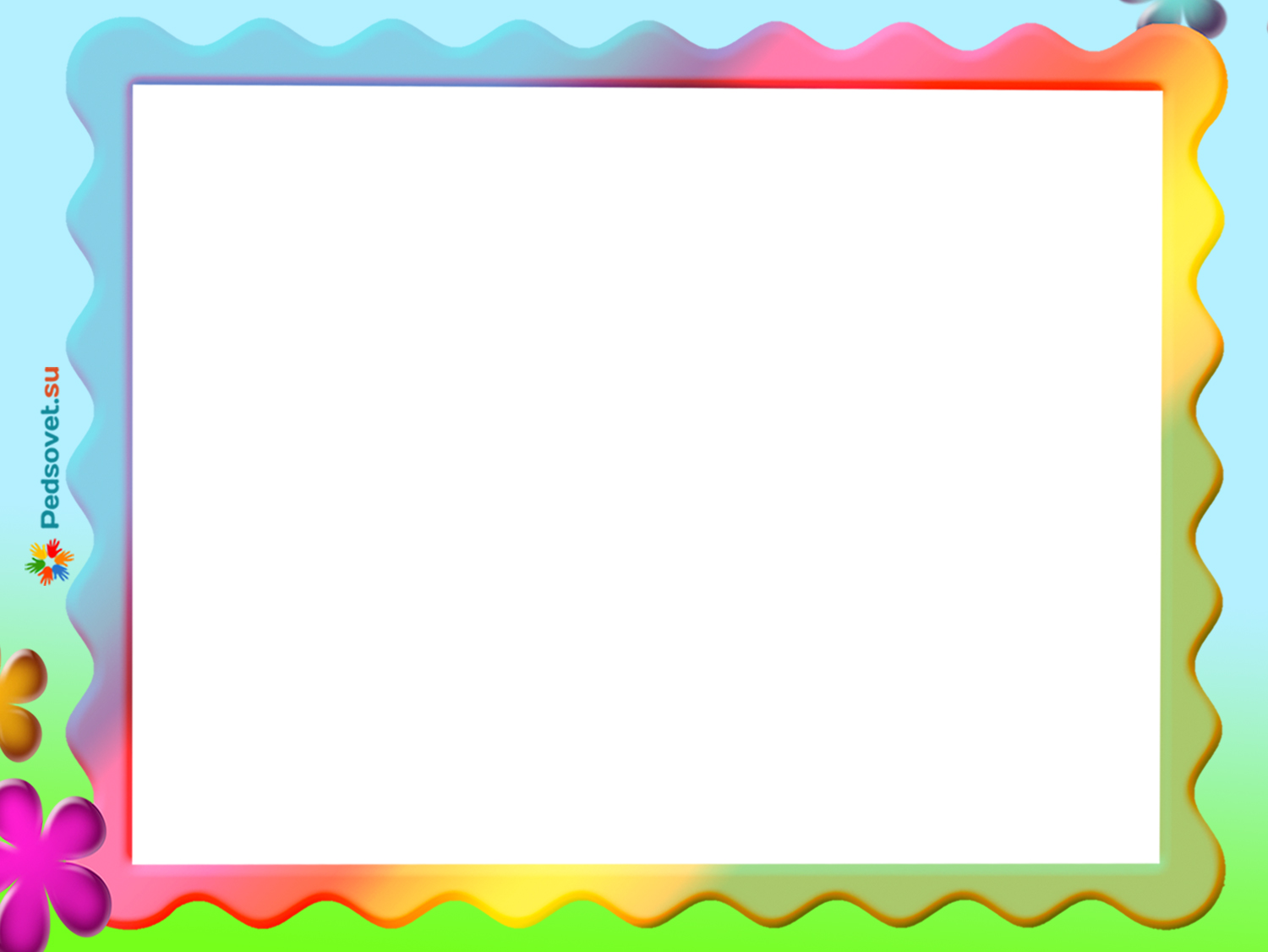 Сгибаем оба круга пополам.
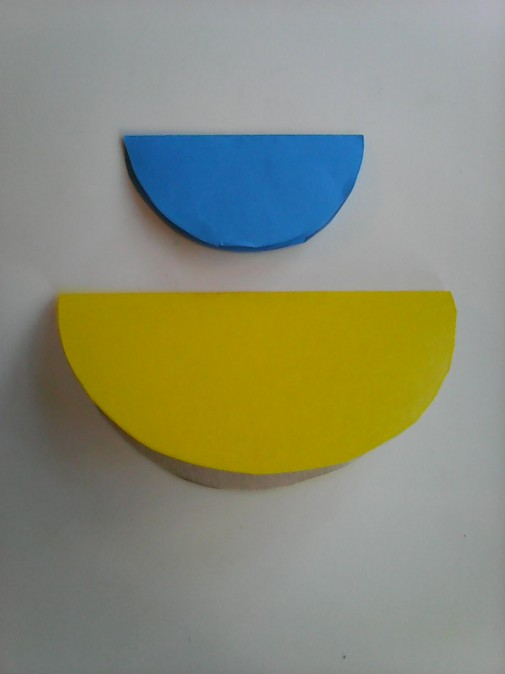 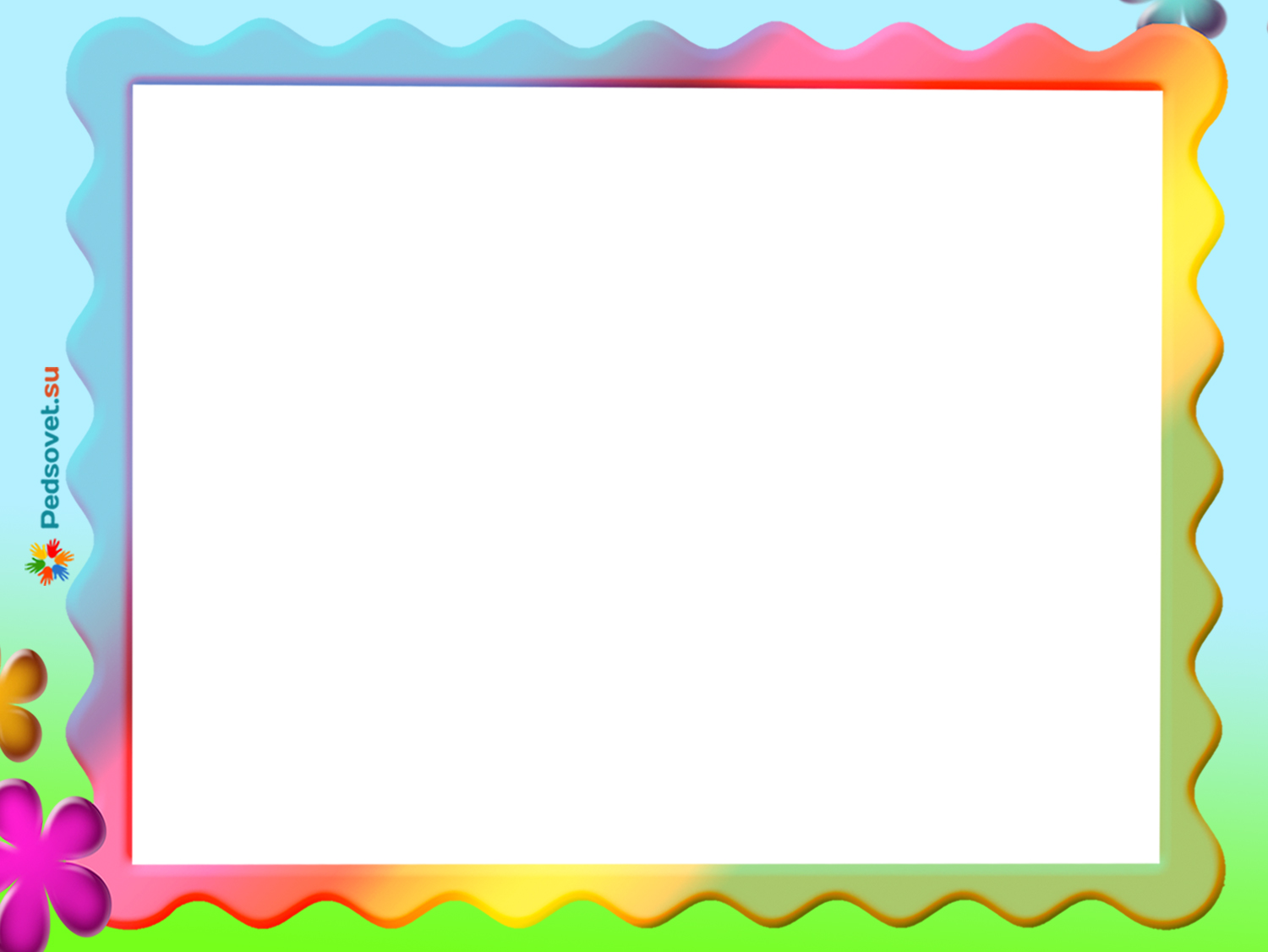 Маленький круг наклеиваем на большой, прикладываем точно по сгибу.
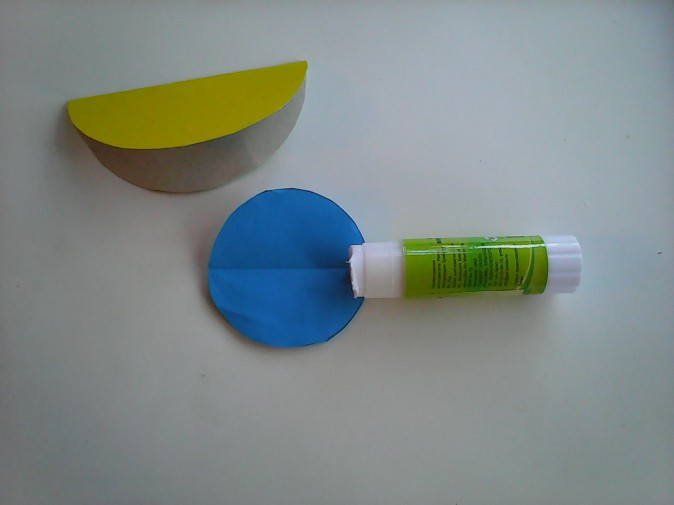 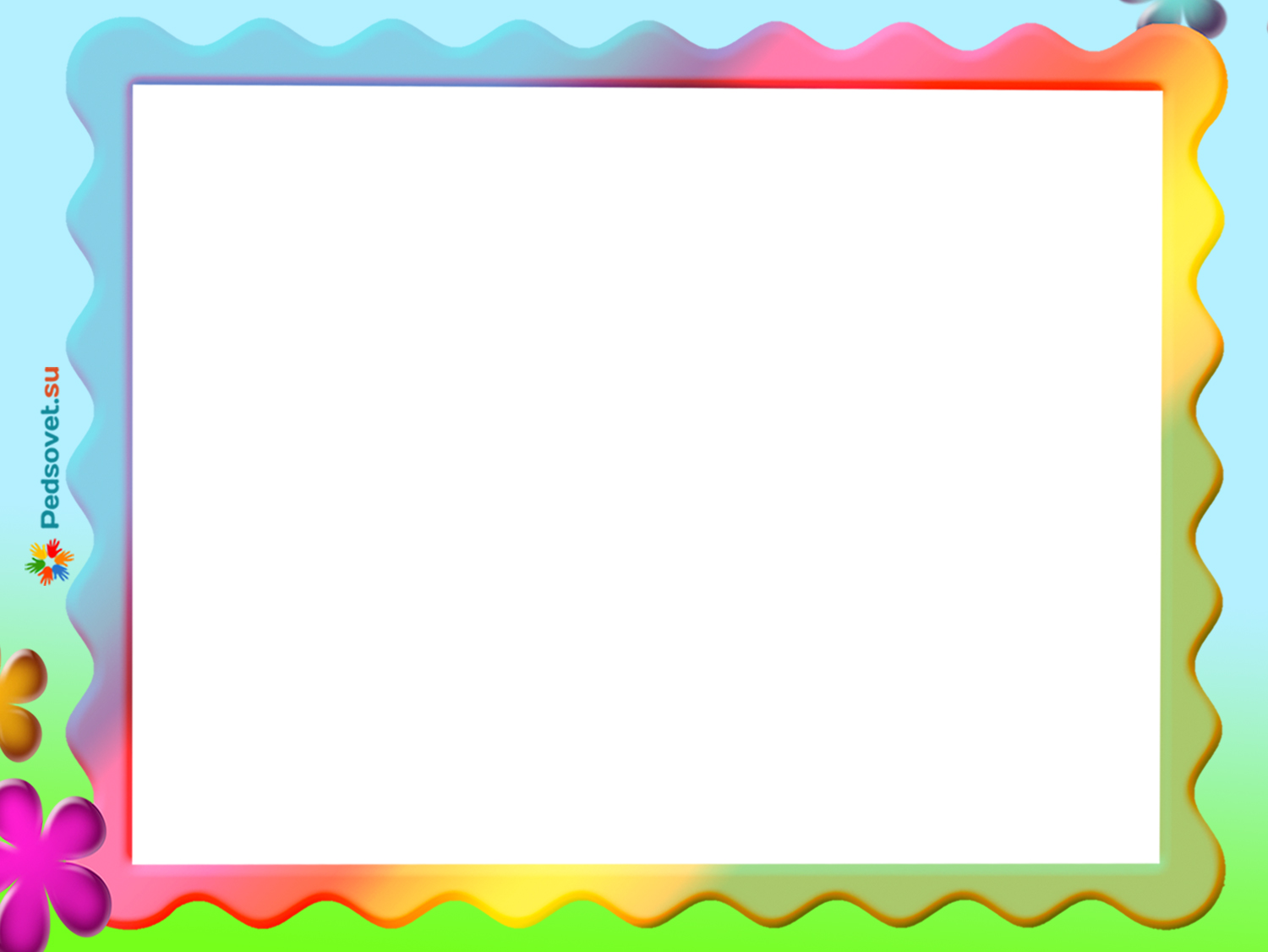 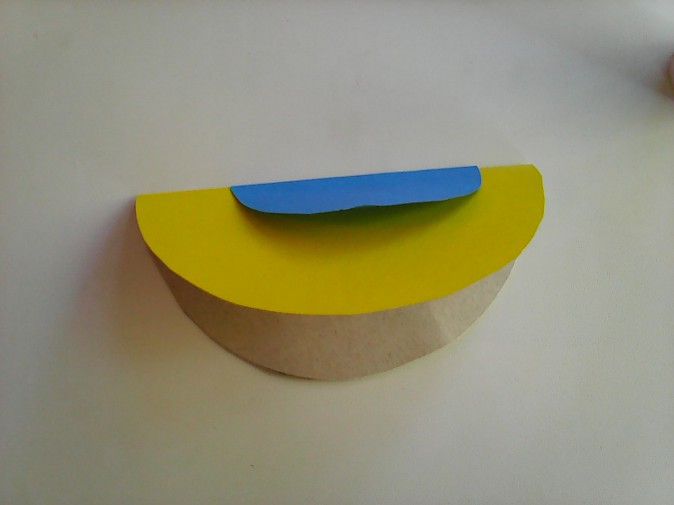 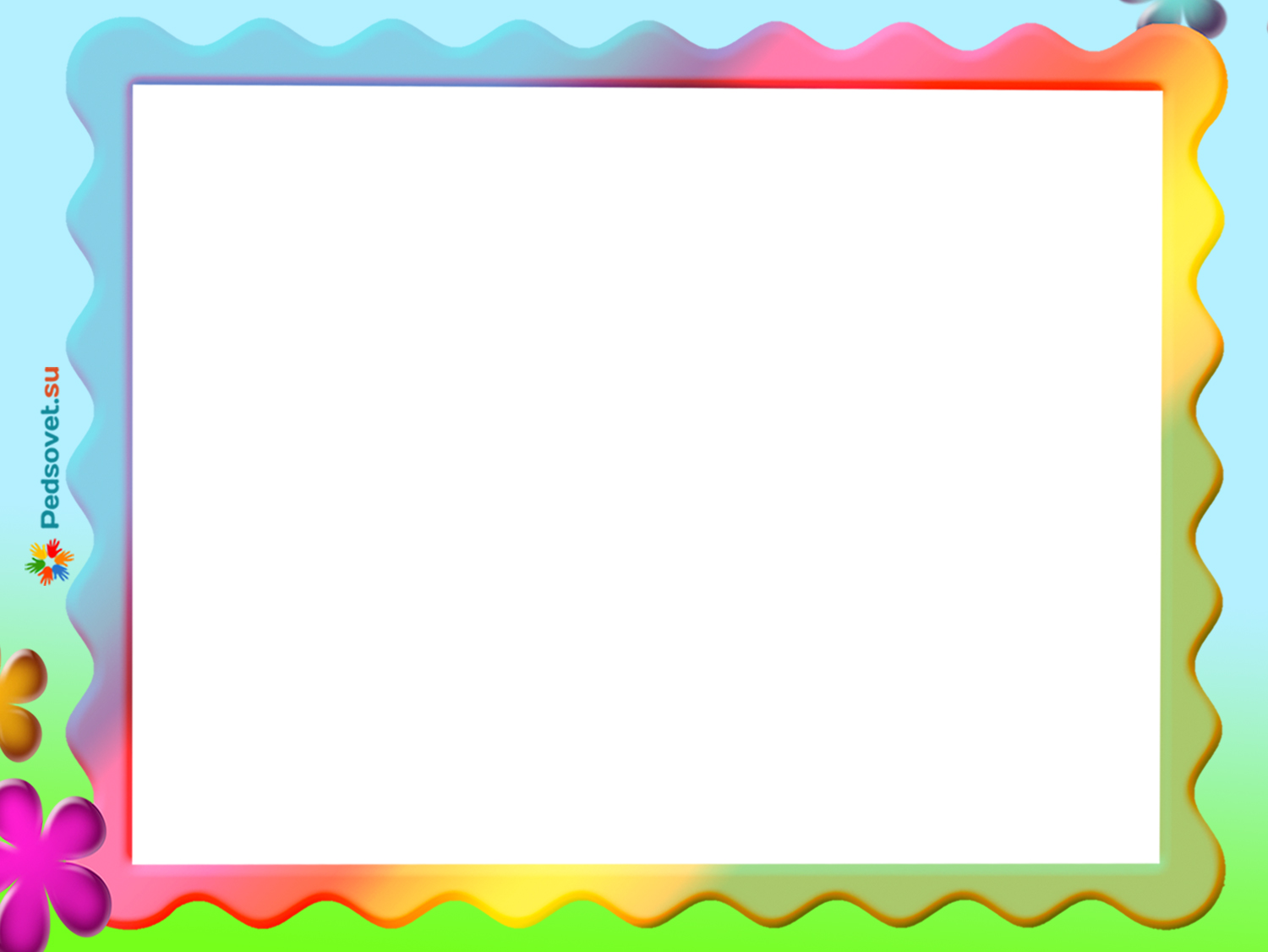 Берём прямоугольник (для хвоста) и квадрат (для клюва)нашей птички.
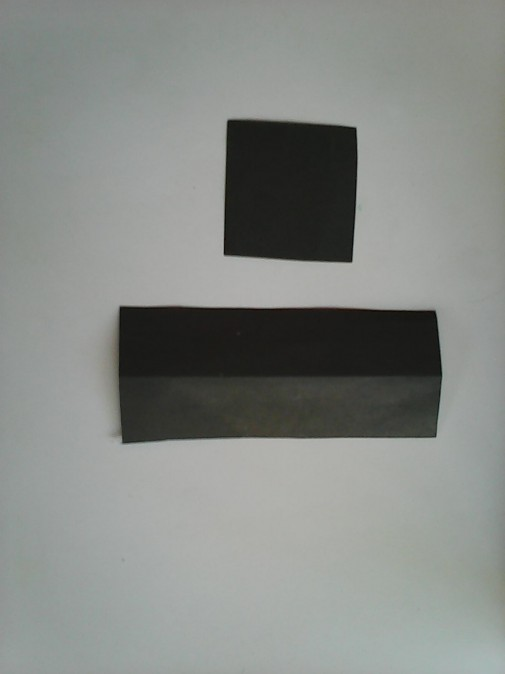 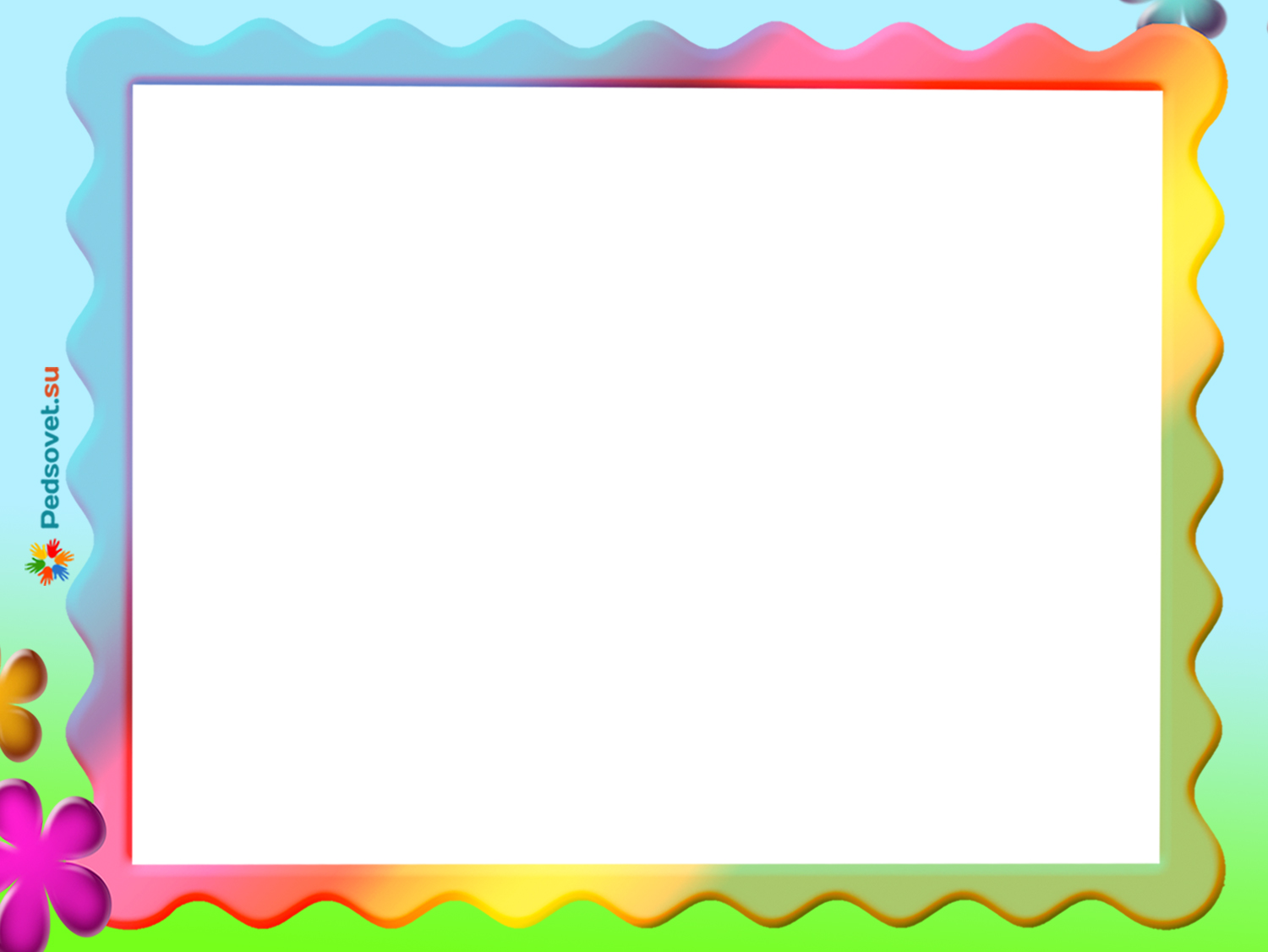 Сгибаем прямоугольник пополам, срезаем маленький треугольник, прямоугольник надо держать сгибом к верху.
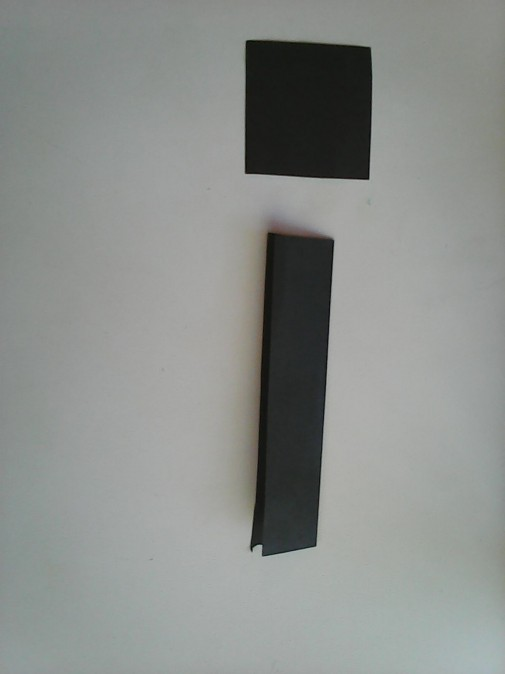 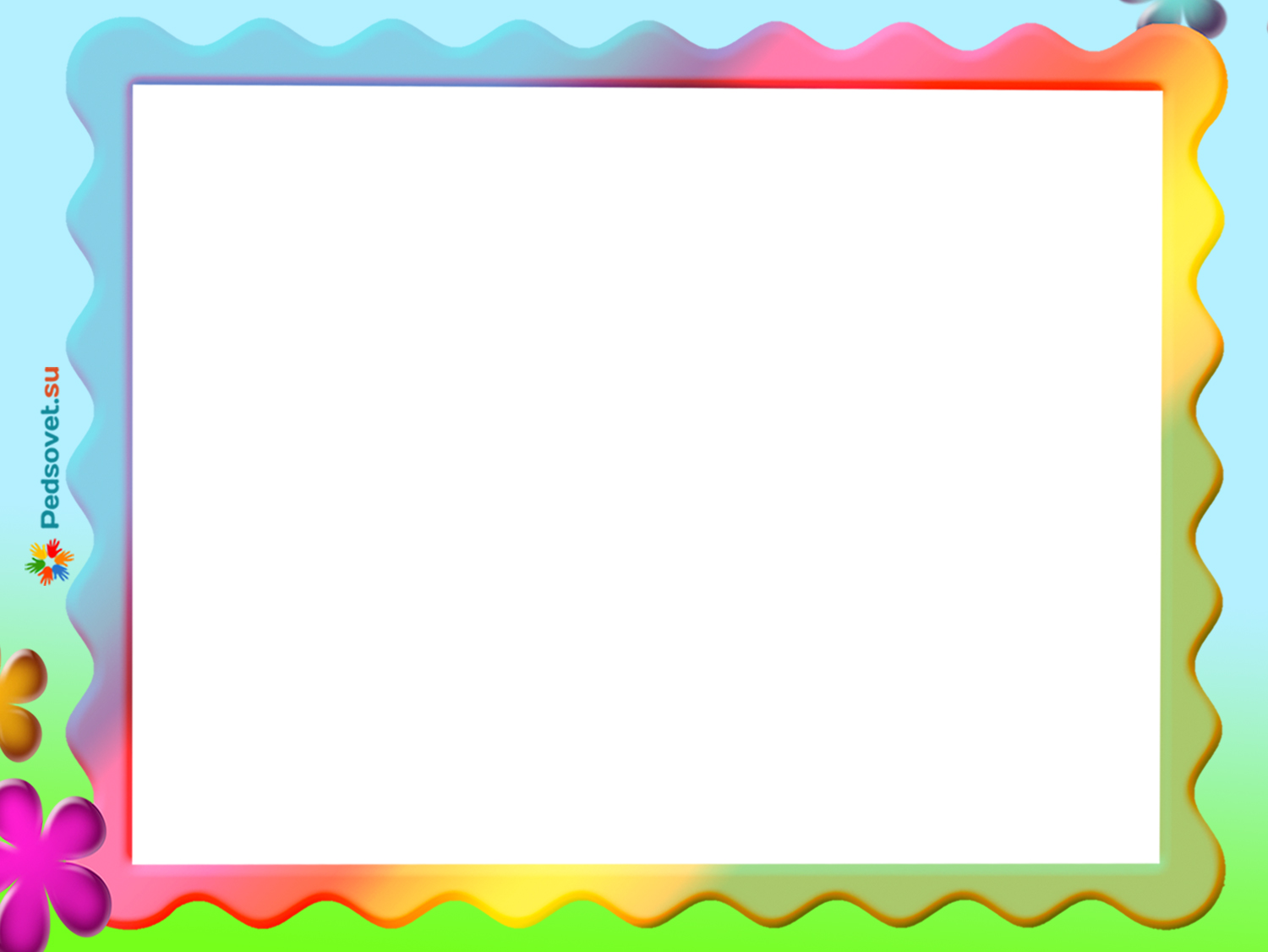 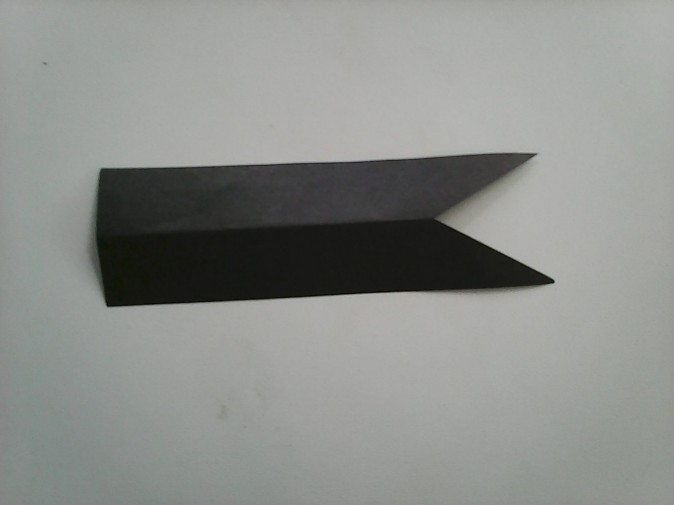 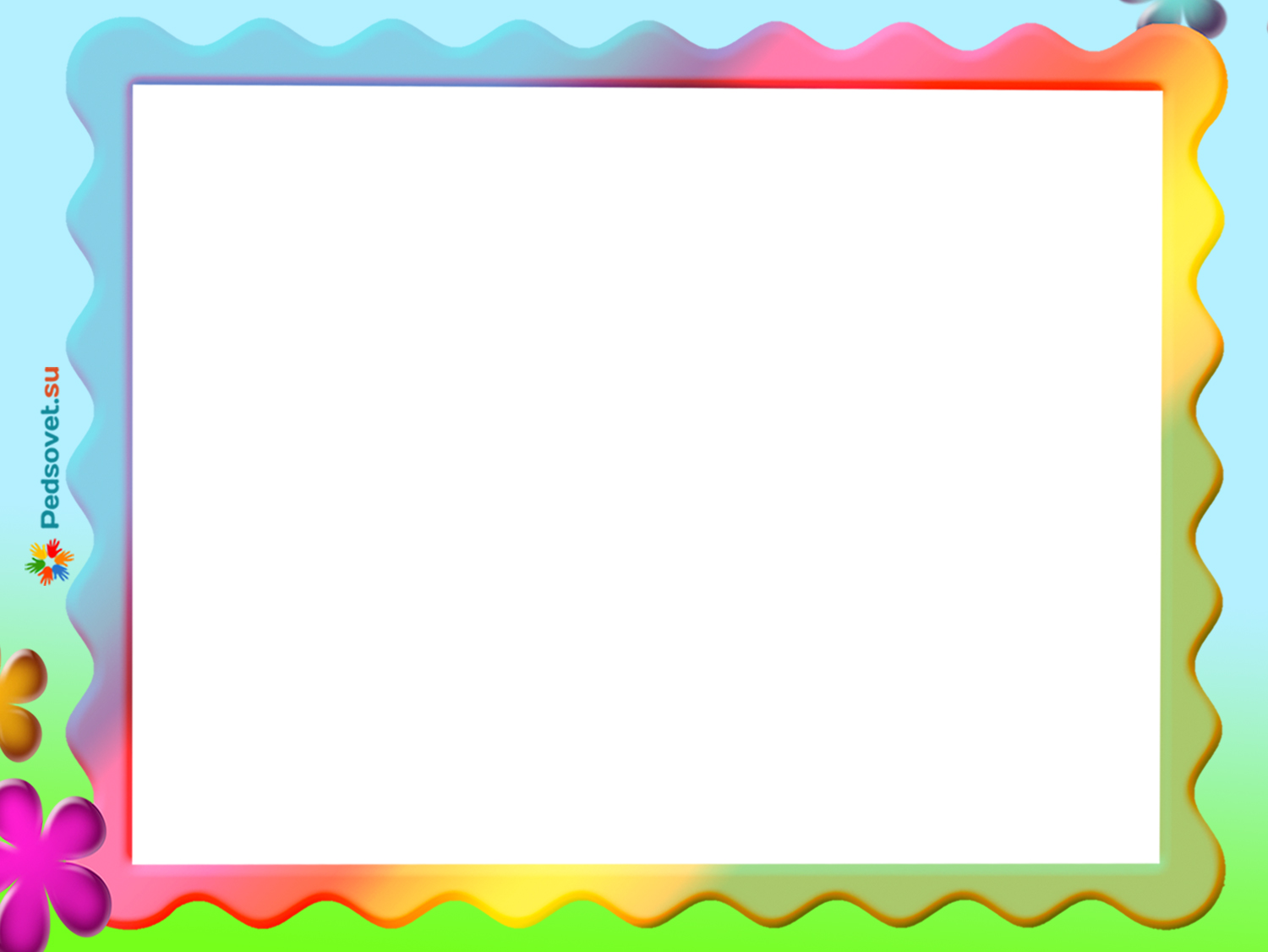 Квадрат сгибаем пополам, с уголка на уголок, чтобы получился треугольник. (Это клювик нашей птички)
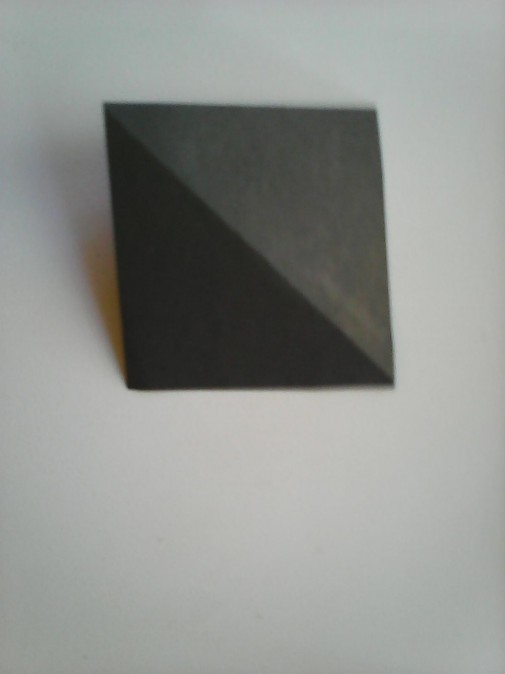 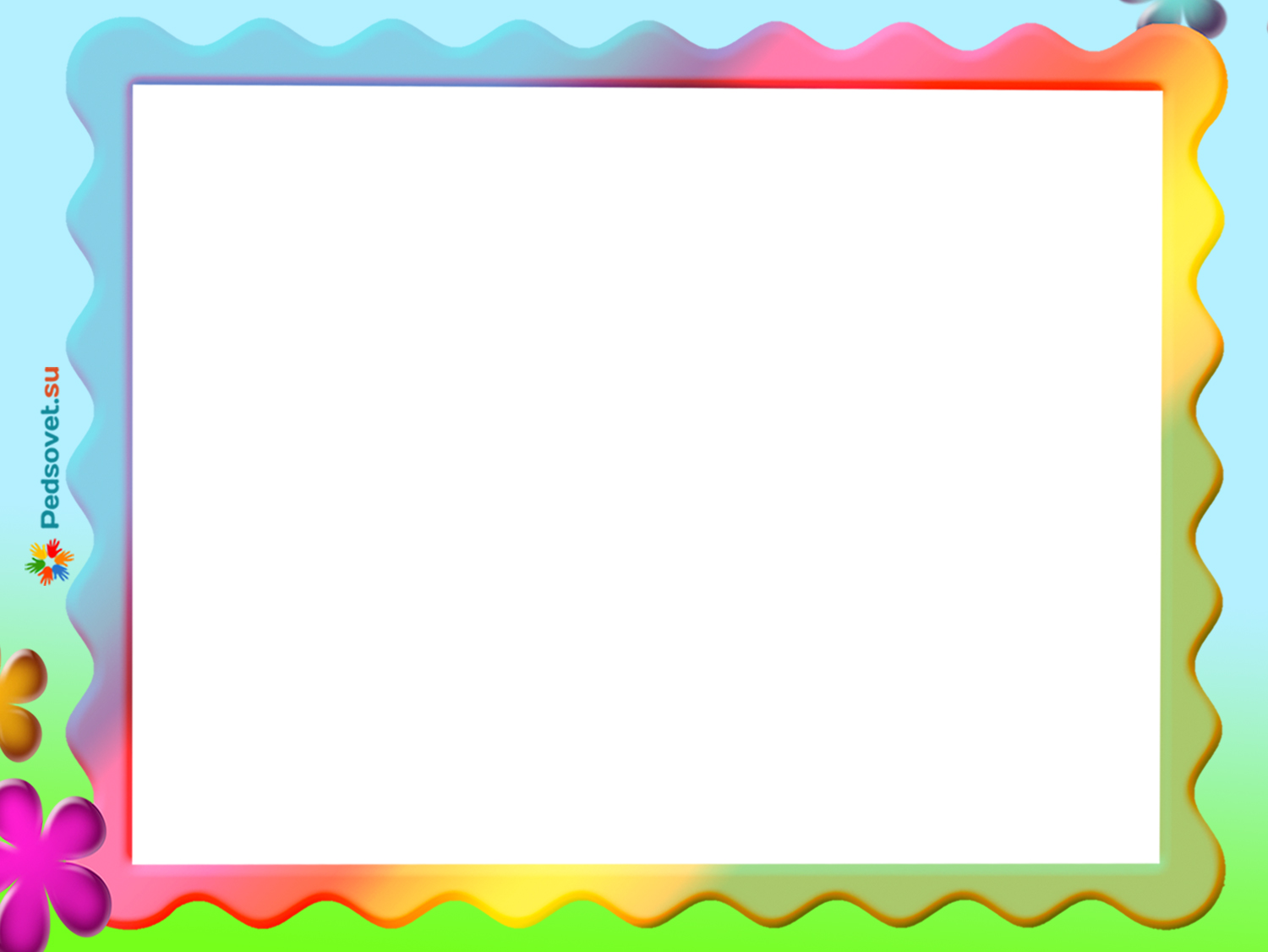 Вклеиваем «хвостик» и «клювик» во внутрь большого круга.
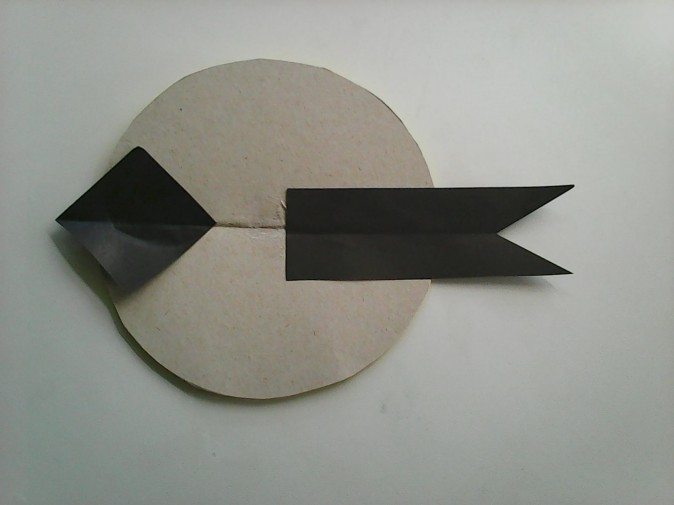 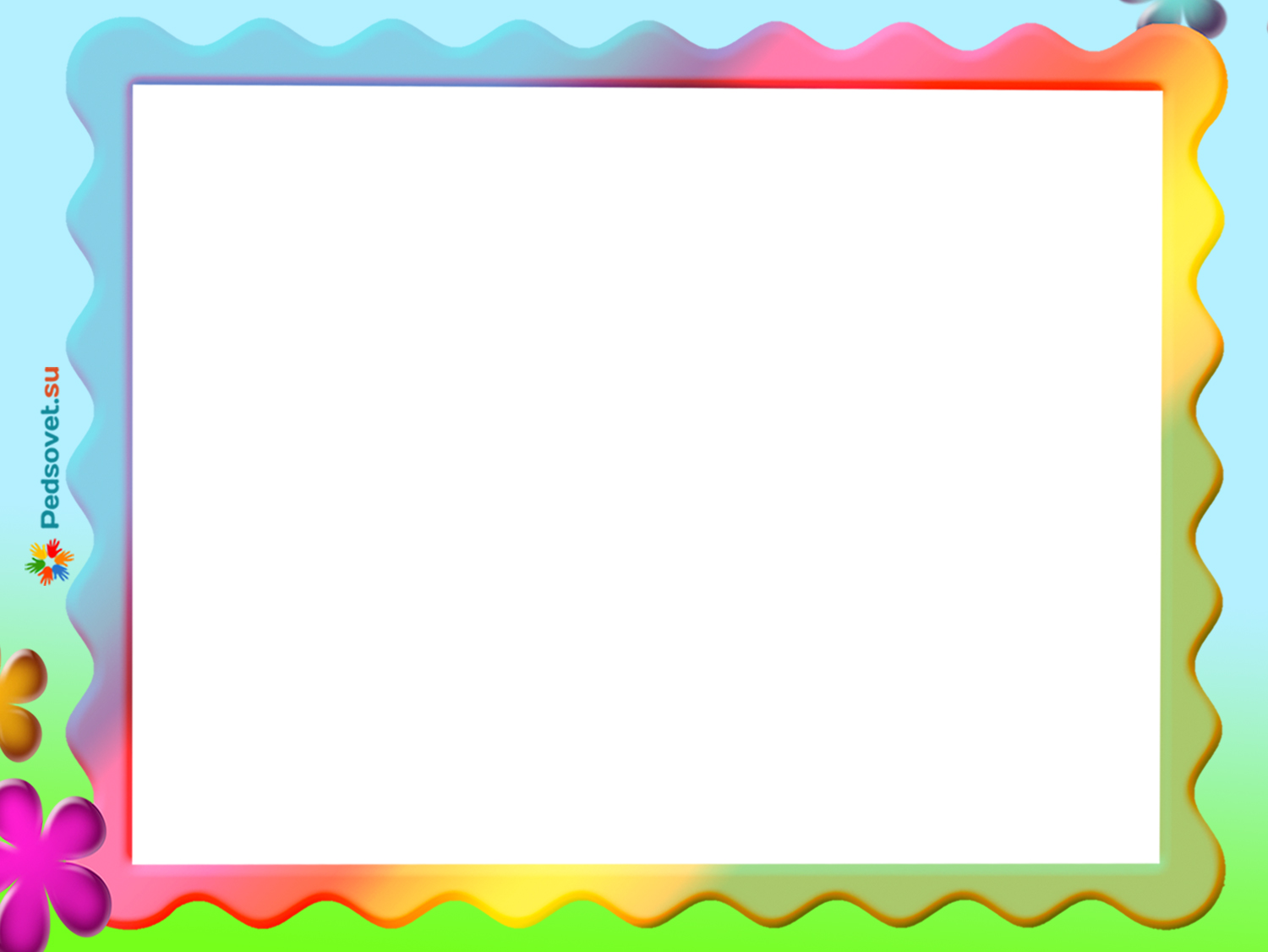 Рисуем глазки, загибаем у маленького круга края, это у птички будут крылышки.
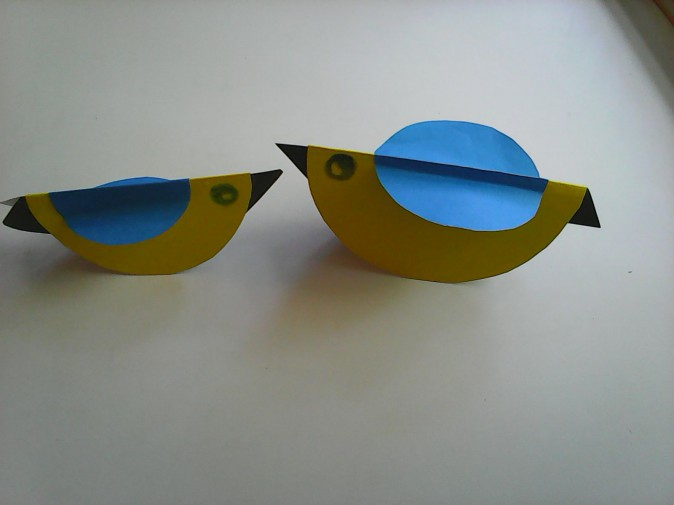 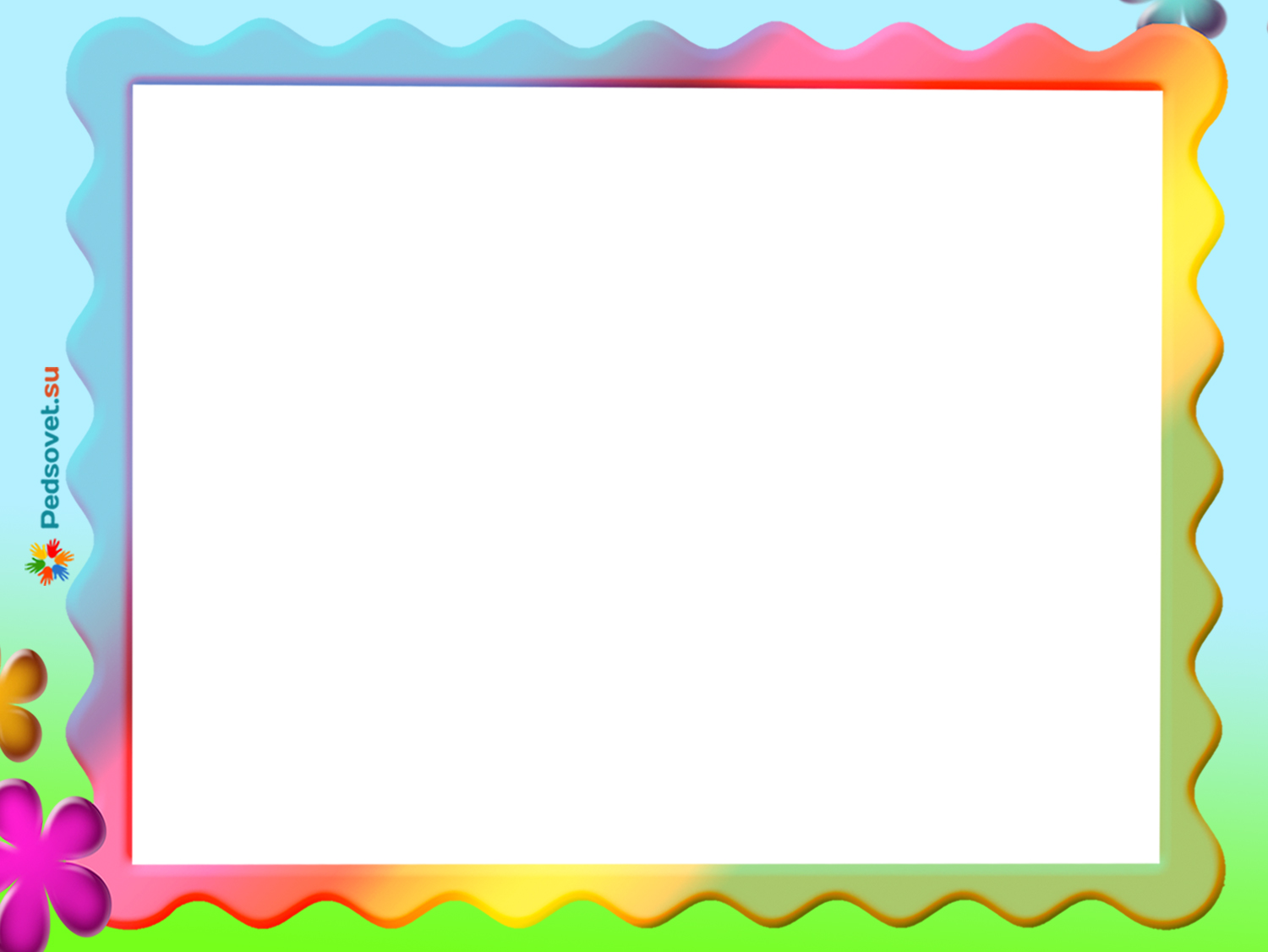 Наши птички готовы, вот какие они красивые, весёлые и быстрые. Ждем ваши работы
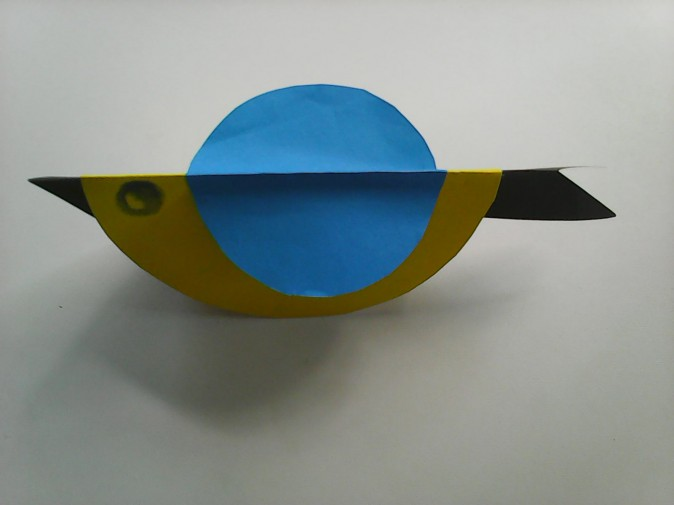